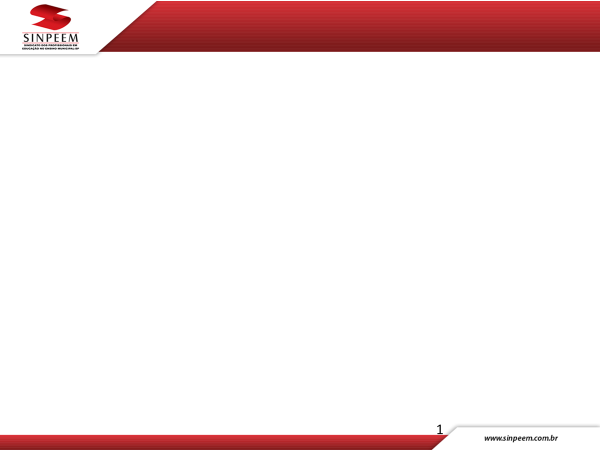 PEDAGOGIA DE PROJETOS E O PROTAGONISMO DO ALUNO


Profa Esp. ALESSANDRA CAVALHEIRO
Profa Esp. LUCIANA VITOR CURY
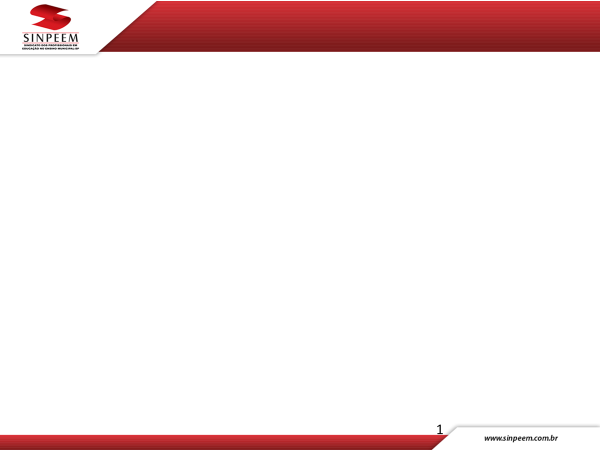 ENTRE O DISCURSO E O COTIDIANO ESCOLAR
Perguntas aos colegas professores e gestores:
Qual o objetivo do ensino?
Formar alunos autônomos, conscientes, reflexivos, participativos, cidadãos atuantes, felizes, entre outras características similares
Qual o tipo de aluno gostaria de ajudar a formar?
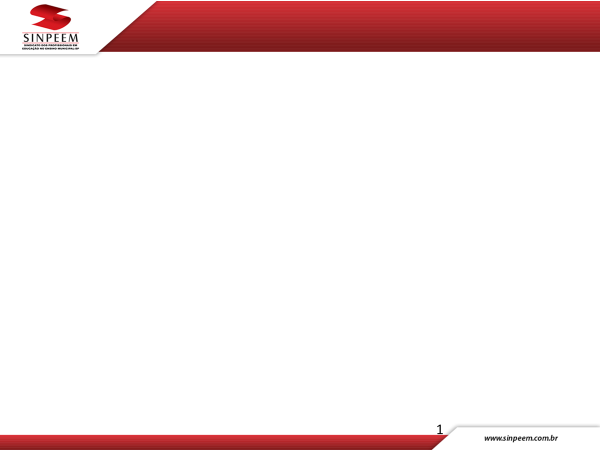 ENTRE O DISCURSO E O COTIDIANO ESCOLAR
"Eu me chamo Guilherme. Tenho 7 anos.
Toda manhã, lá pelas oito e vinte, passo por um portão e me torno um aluno.
A minha mãe, quando me leva à escola, me deixa no portão. Não tem direito de entrar. Nem pode ver nossa cobaia na sala por causa de um cartaz. Ela me disse que está escrito: "Proibido para adultos que não são professores". Aliás, eu também não tenho direito de subir logo para a sala. A gente tem que ficar no pátio com outras crianças e os professores de guarda, que parecem estar tão congelados quanto a gente. Também, quando a campainha toca, a gente deve correr rápido para formar a fila de dois e ficar quieto para subir. Minha professora, quando não está de guarda, tem o direito de subir porque vai preparar nosso trabalho. Ela o prepara bem: tira papéis, escreve atrás do quadro, tudo enfim! A gente não prepara nada, claro, a gente é pequeno demais. Mas a professora, ela sabe tudo que a gente vai fazer no dia. Não diz para nós: a gente é pequeno demais." (JOLIBERT, 1994).
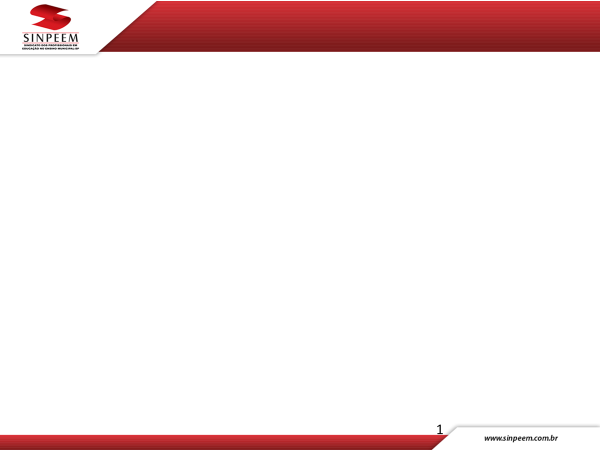 ENTRE O DISCURSO E O COTIDIANO ESCOLAR
"Uma criança de sete anos, na 1ª série, ano escolar da alfabetização, conversando com um adulto, fora da escola: 

Então, L. como vai a escola? pergunta o adulto. 
Médio. 
Por quê? Você não está gostando?
Estou. Só que já sei tudo a que a tia ensina. Então eu finjo que não sei para ela pensar que foi ela que me ensinou, e ficar contente." (SMOLKA, 1988).
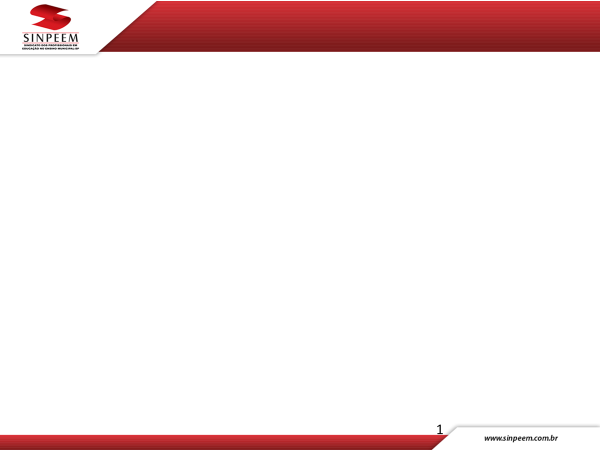 FUNÇÃO SOCIAL DO ENSINO X FINALIDADE DO SISTEMA EDUCATIVO
“Por trás de qualquer proposta metodológica se esconde uma concepção do valor que se atribui ao ensino, assim como certas ideias mais ou menos formalizadas e explícitas em relação aos processos de ensinar e aprender”. Zabala, 1998
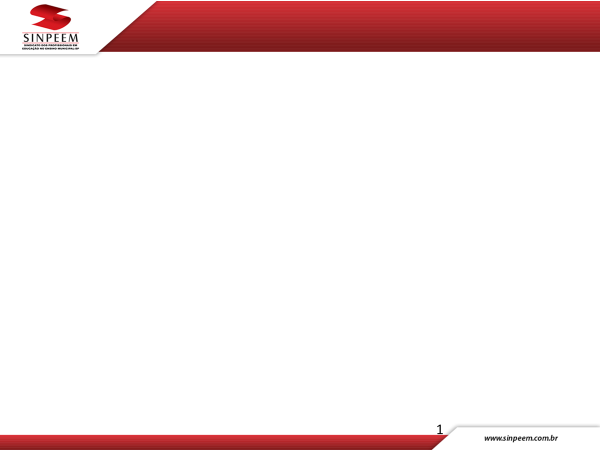 DOS OBJETIVOS  EDUCACIONAIS
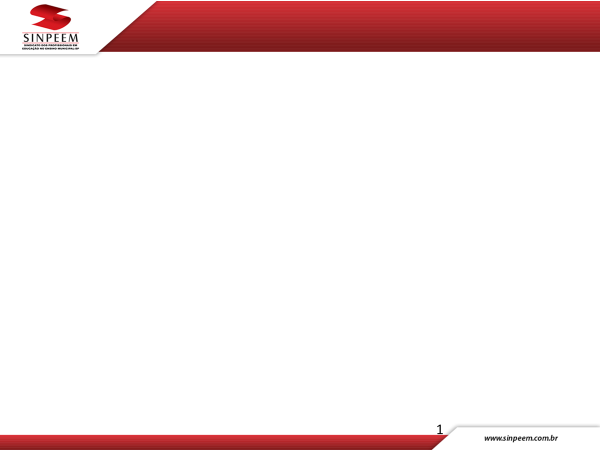 DO PROTAGONISMO DO ALUNO AO PROTAGONISMO DO PROFESSOR
Professor(a)
Plano de Ensino
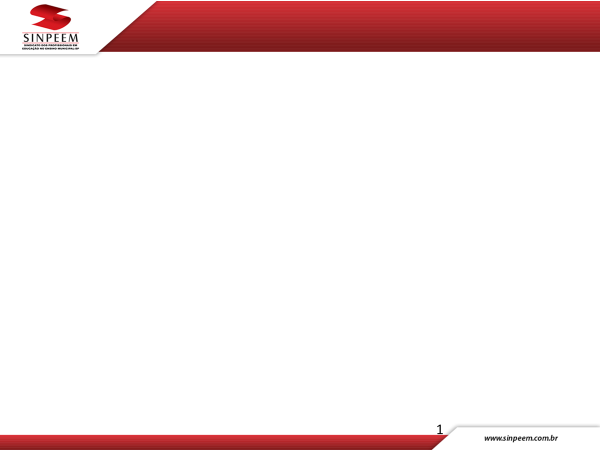 PEDAGOGIA DE PROJETOS X EQUÍVOCOS
Planejar todos os projetos que vão acontecer durante o ano, na semana de planejamento;
Definir temas em que não existe um problema a ser resolvido;
Definir ações que os alunos farão;
Planejar sem objetivos;
Prazos;
Não utilidade do projeto – não apresentação;
Não avaliar o projeto;
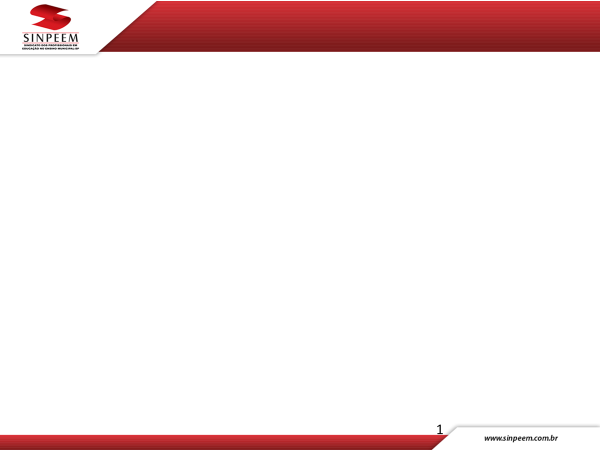 REFERÊNCIAS
LEITE, Lúcia Helena Alvarez. Pedagogia de projetos: intervenção no presente. Belo Horizonte: PRESENÇA PEDAGÓGICA , Mar/abr.1996 v.2 n.8
NOGUEIRA, Nilbo. Pedagogia dos projetos: Top 8 erros. jan. de 2018. Disponível em: https://www.youtube.com/watch?v=mWv2n2FBaco/ acesso em 08/2021.
SINGER, Helena. Protagonismo - a potência de ação da comunidade. 1ª edição/São Paulo
Ashoka / Alana. Ano de publicação: 2017
ZABALA, Antoni. A prática educativa: como ensinar. Porto Alegre: Editora Artes Médicas Sul Ltda., 1998.
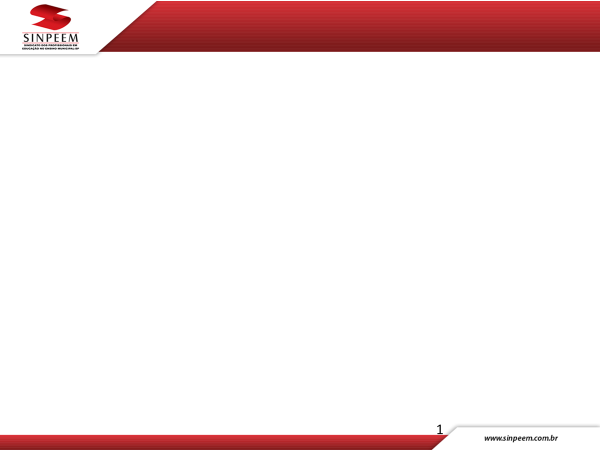 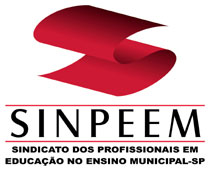 OBRIGADA!